Net-zero emission targets for major emitting countries consistent with the Paris Agreement
Heleen van Soest, Michel den Elzen, Detlef van Vuuren
PBL Netherlands Environmental Assessment Agency
Corresponding author: Heleen.vansoest@pbl.nl
1
24 November, 2021
Overview of the study
Cost-optimal 1.5 and 2 °C scenarios by IAMs
When do 10 big emitters reach net zero greenhouse gas / CO2 in these scenarios?
How does that depend on (methodological) choices?
Which factors can explain differences between countries?
AIM, IMAGE, MESSAGE, POLES, REMIND, WITCH

BRA, CAN, CHN, EU, IND, IDN, JPN, RUS, TUR, USA

Land use, BECCS, GWP, equity
2050
GHG
2050
GHG
2050
GHG
2050
GHG
2050
GHG
2060
GHG?
2053
GHG?
2070
GHG
https://www.nature.com/articles/s41467-021-22294-x
2
24 November, 2021
2060
GHG
Brazil, USA earlier; China, EU similar to; India, Indonesia later than global average
Countries where land use is a source of emissions: net zero CO2 (energy and industry) earlier than CO2 (total), and vice versa where land is a ‘sink’
3
24 November, 2021
Net-zero targets consistent with cost-optimal 1.5 and 2 °C scenarios
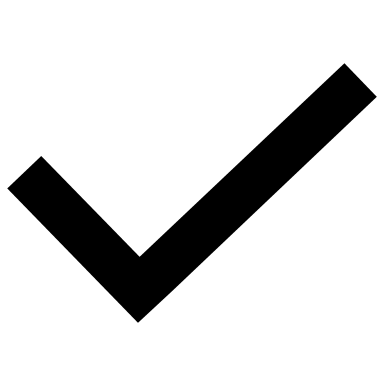 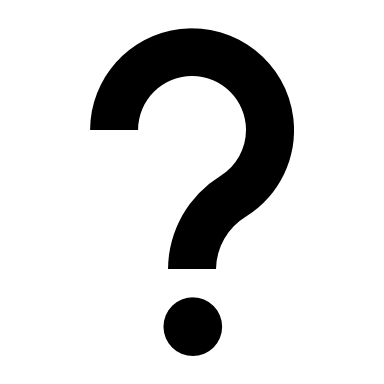 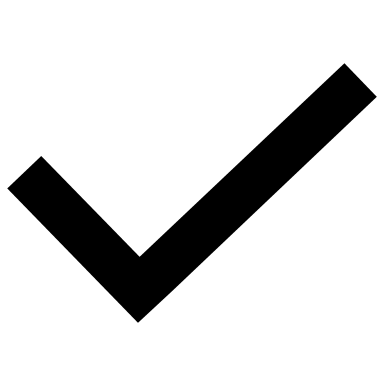 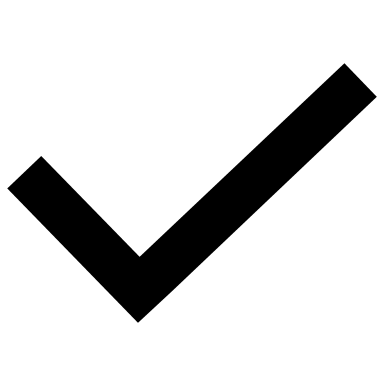 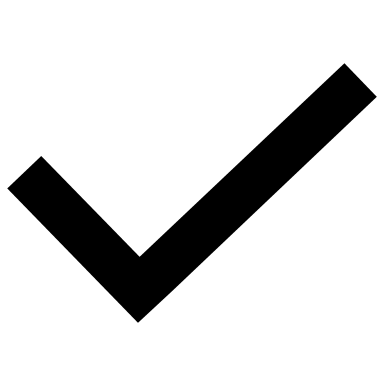 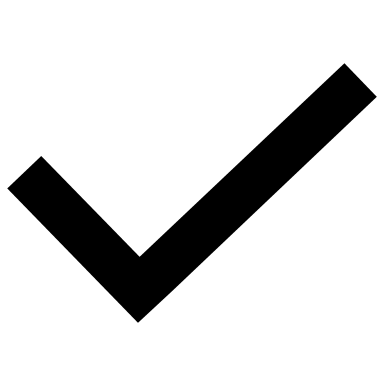 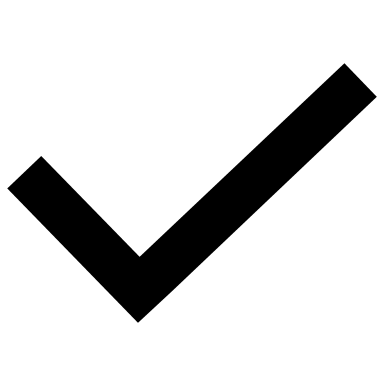 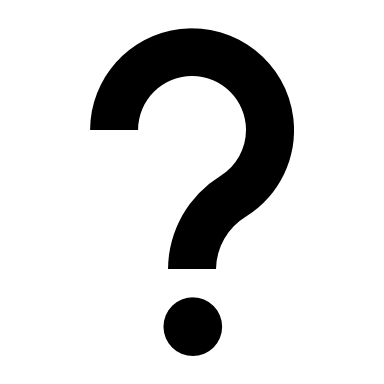 4
24 November, 2021
Definitions, choices, equity principles matter
Allocation of negative emissions by BECCS to biomass producer vs. Country applying CCS
Land-use data according to national inventories
Equity principles vs. Cost-optimal
(GWP AR5 vs AR4)
5
Models
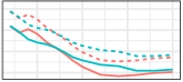 Inventories
Land-use according to inventories leads to earlier net zero
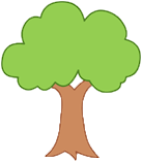 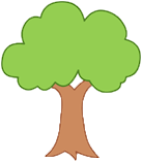 Forest
Inventories
Managed forest
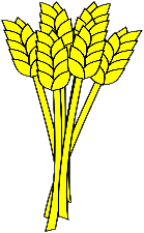 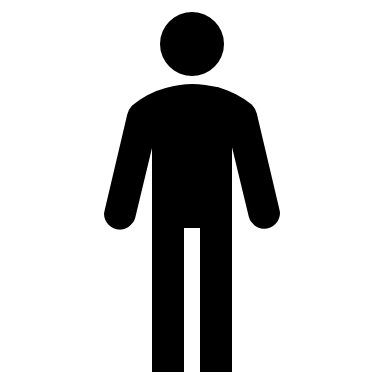 Agriculture
Models
6
[Speaker Notes: First of all, there are large differences between the land-use change (LUC) emissions produced by the models (and scientific inventories) and LULUCF emissions reported by countries in their national GHG inventories17,18,19,20,21. The latter focus on the balance of sinks and sources on managed land, including CO2 uptake by forests. On the other hand, the former typically focus on direct human-induced effects of changes in vegetation type.]
Allocation of negative emissions through BECCS to biomass producers leads to earlier net zero
7
Focus on equity vs cost-optimal: countries with lower per capita emissions/income reach net zero later
8
[Speaker Notes: This implies that countries with later equity-based phase-out years could receive support from countries with earlier equity-based phase-out years, to help them meet their earlier domestic targets.]
Mitigation potential explains differences, especially negative emissions
Regression analysis shows most important factors to explain differences in phase-out years:
Potential for CCS
Potential for afforestation/reforestation
Current share transport emissions
Current share non-CO2 emissions
Current GDP per capita
9
[Speaker Notes: The signs can be explained as follows: the larger the CCS capacity and afforestation, the more potential for negative emissions contributing to faster reductions and an earlier phase-out year. The higher the current share of non-CO2 emissions, the more difficult to decarbonize so the later the phase-out. In addition, the higher the GDP per capita, the stronger the growth in emissions; thus, ceteris paribus, the later the phase-out. A higher GDP per capita could also imply greater capacity or willingness to mitigate emissions, but we only look at the default, cost-optimal case here, excluding equity considerations. The share of transport emissions showing a negative correlation is less straightforward. It seems to imply that this sector is relatively easy to decarbonize, which may hold for passenger transport, but not for freight and also not for international aviation. However, countries with a relatively large share of transport emissions often also have a relatively high GDP and smaller baseline emissions growth. A large transport share could also imply slower growth of this sector and smaller shares of other, more difficult to decarbonize sectors. All of these factors would contribute to earlier phase-out.]
Negative emissions potential in energy supply and  ARD compensates for remaining non-CO2 emissions
Average
Late
Early
Early
Early net zero: due to potential for negative emissions
10
Recommendations
Clear definitions and agreements on data and methods needed
Land use emissions
BECCS ‘accounting’
Cost-optimal vs. ‘fair’ division of mitigation effort: other domestic targets or financial support
Determining and communicating a net-zero target:
Synergies and other national circumstances
Which equity considerations played a role
Which greenhouse gases are covered
Special attention for intended use of negative emissions
11
24 November, 2021
12
13
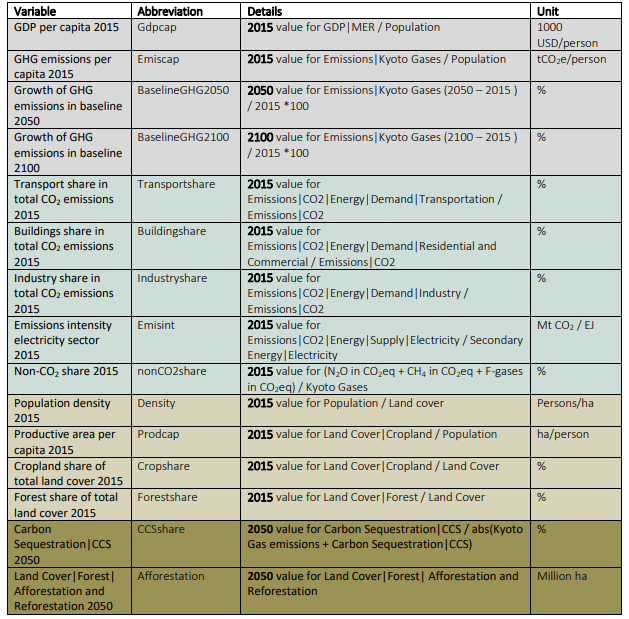 14
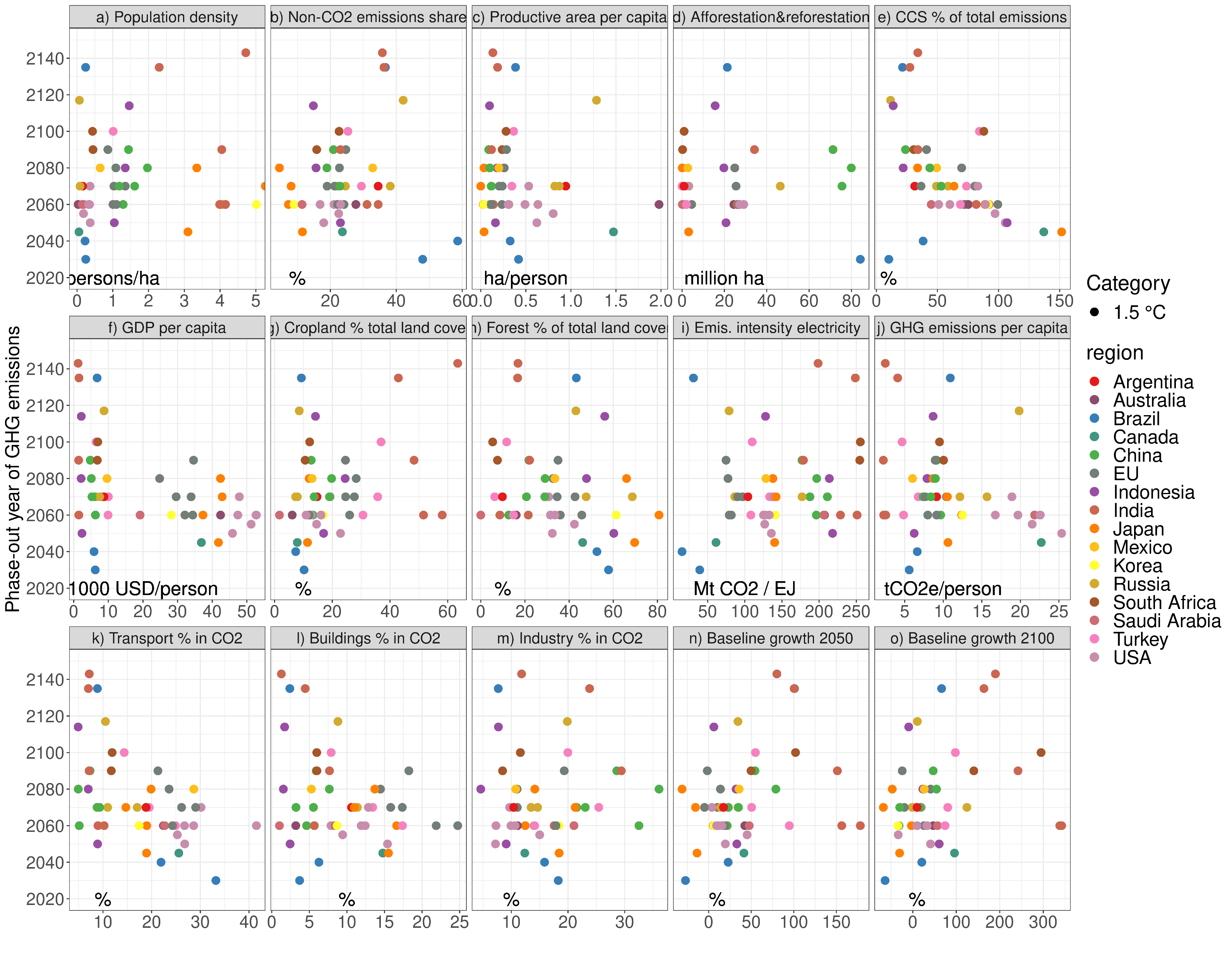 15
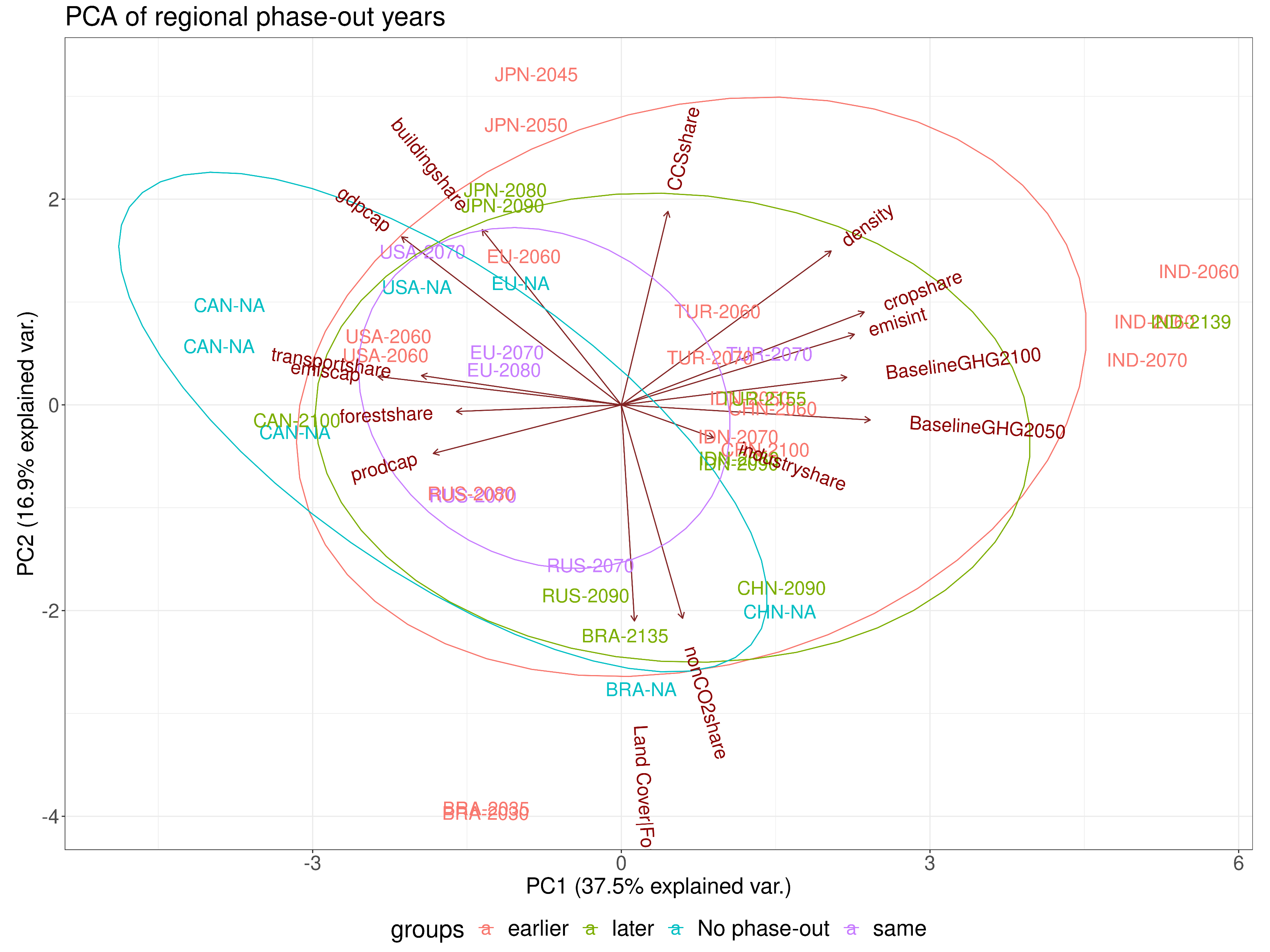 16
17
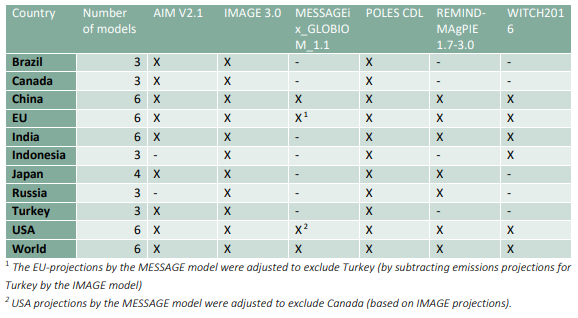 18
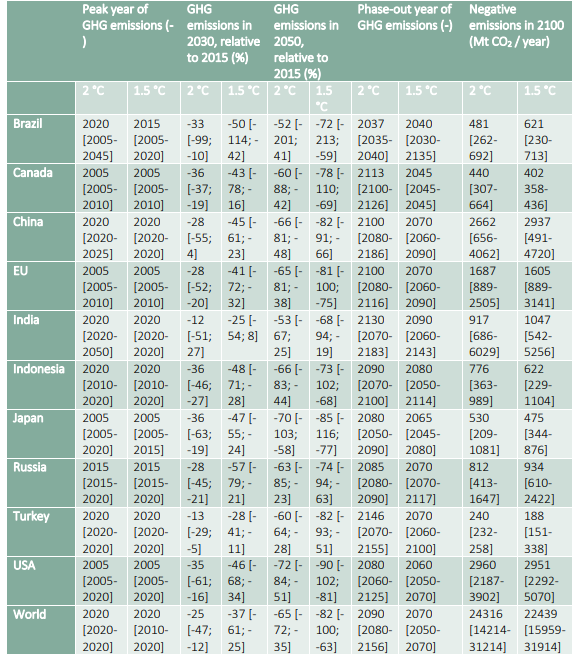 19
20
21